স্বা
গ
ম
ত
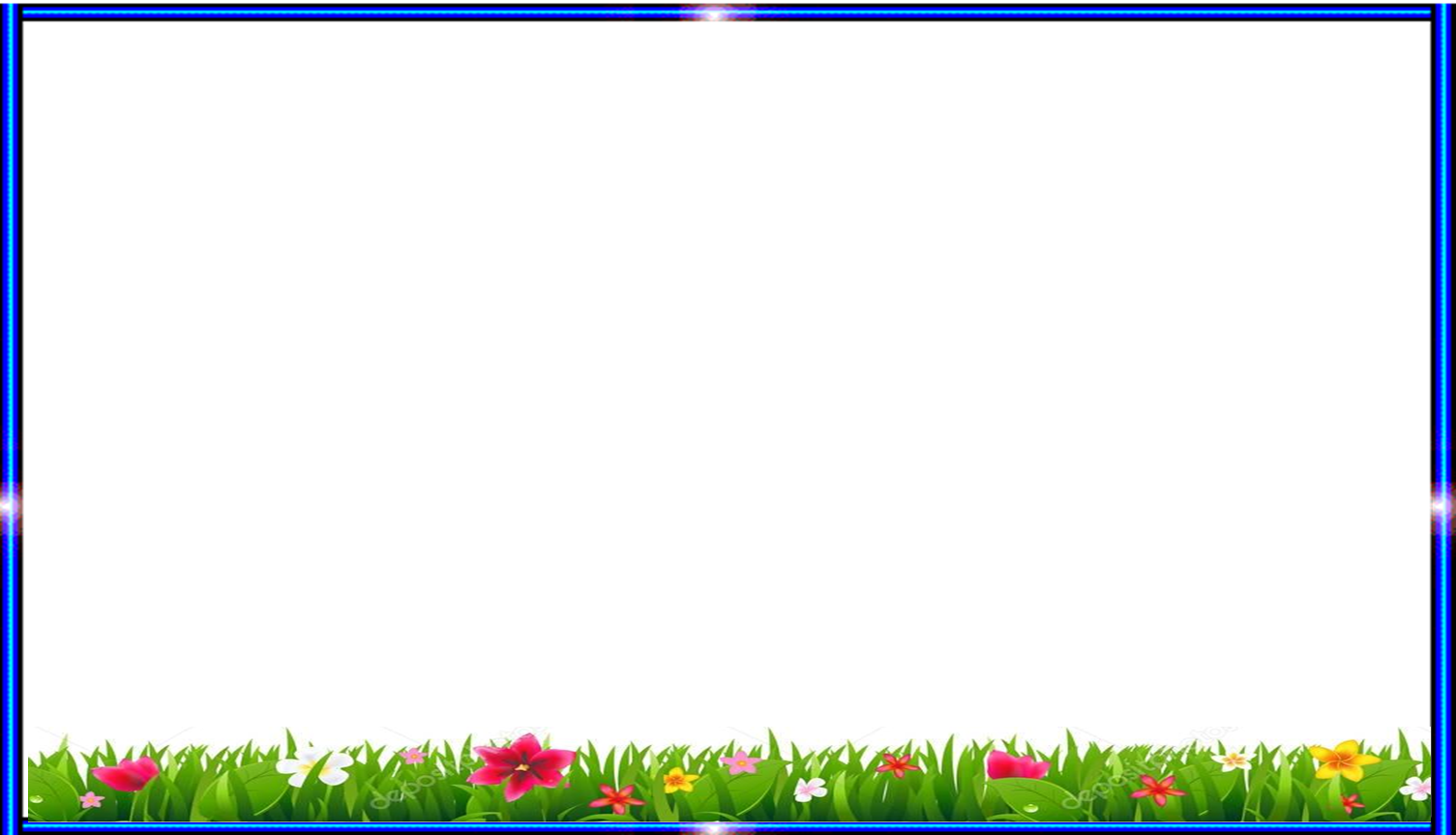 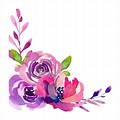 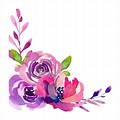 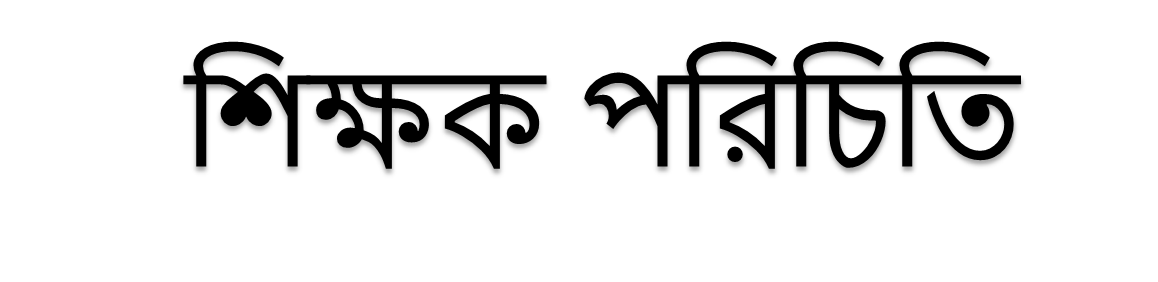 মোসাঃ শারমিন আকতার
সহকারী শিক্ষক
মাতৈন সরকারি প্রাথমিক বিদ্যালয়
হাজীগঞ্জ,চাঁদপুর।
E-mail:
mstsharminakter1985@gmail.com
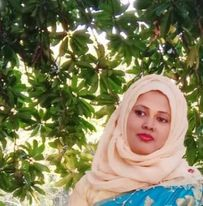 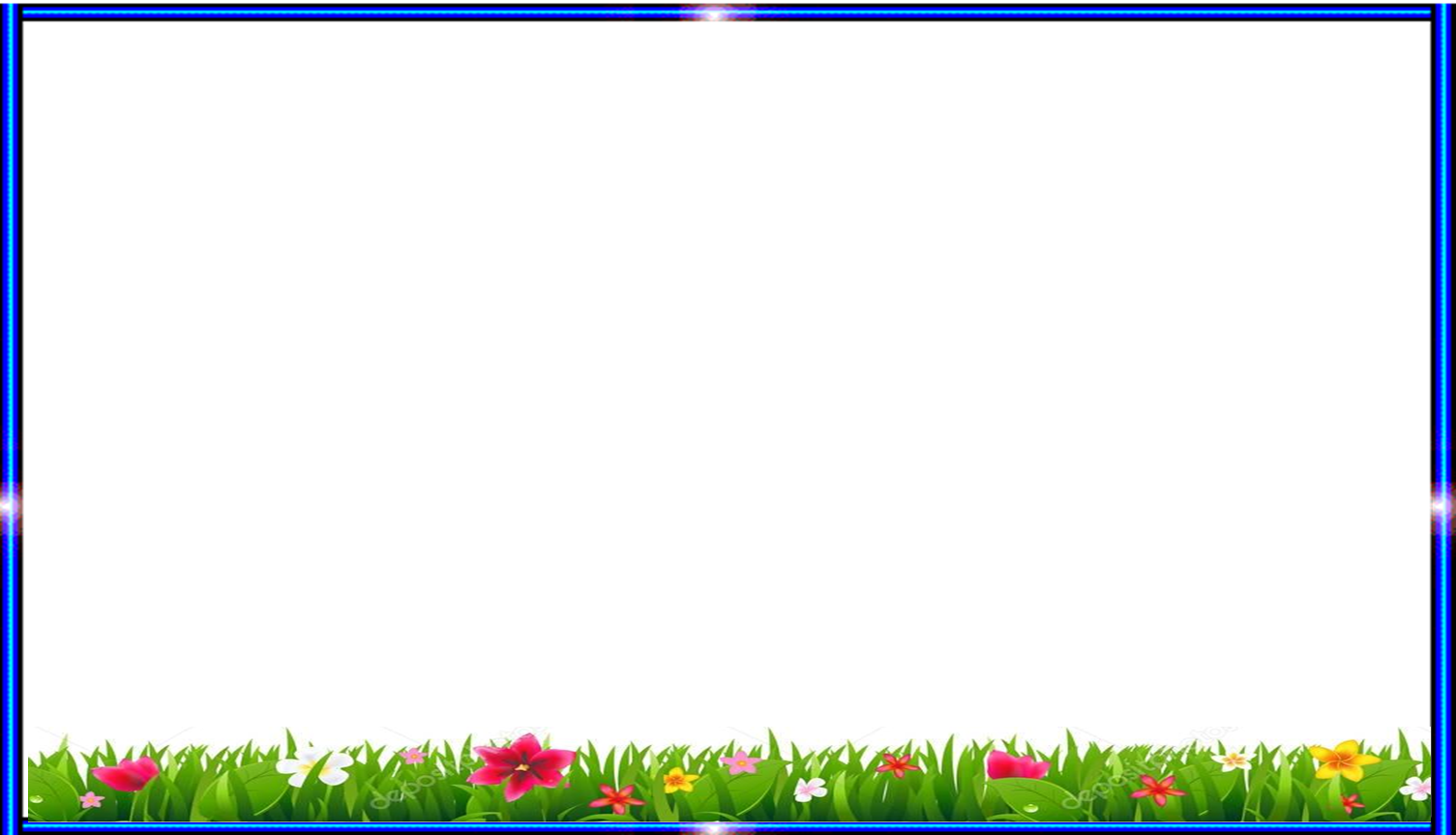 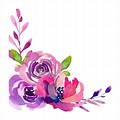 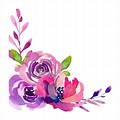 পাঠ পরিচিতি
শ্রেণিঃ ৩য়
বিষয়ঃ প্রাথমিক বিজ্ঞান
অধ্যায়ঃ ৩
পাঠঃ  পদার্থের তিন অবস্থা
সময়ঃ ৪০ মিনিট
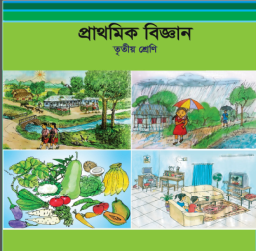 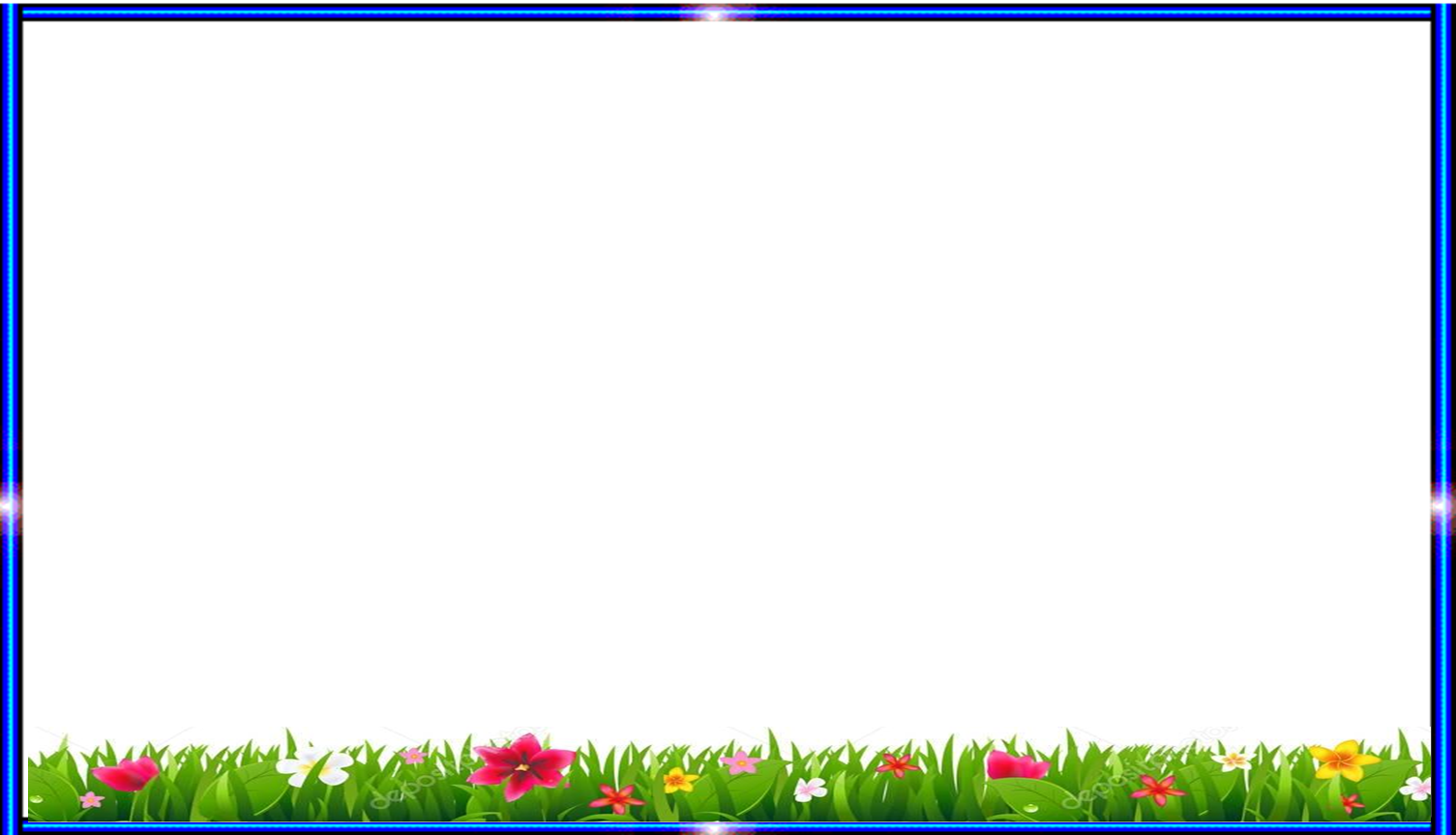 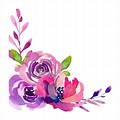 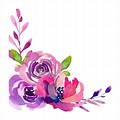 ছবিতে তোমরা কী কী দেখতে পাচ্ছো?
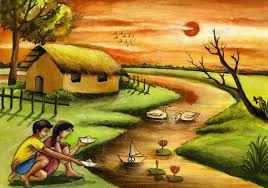 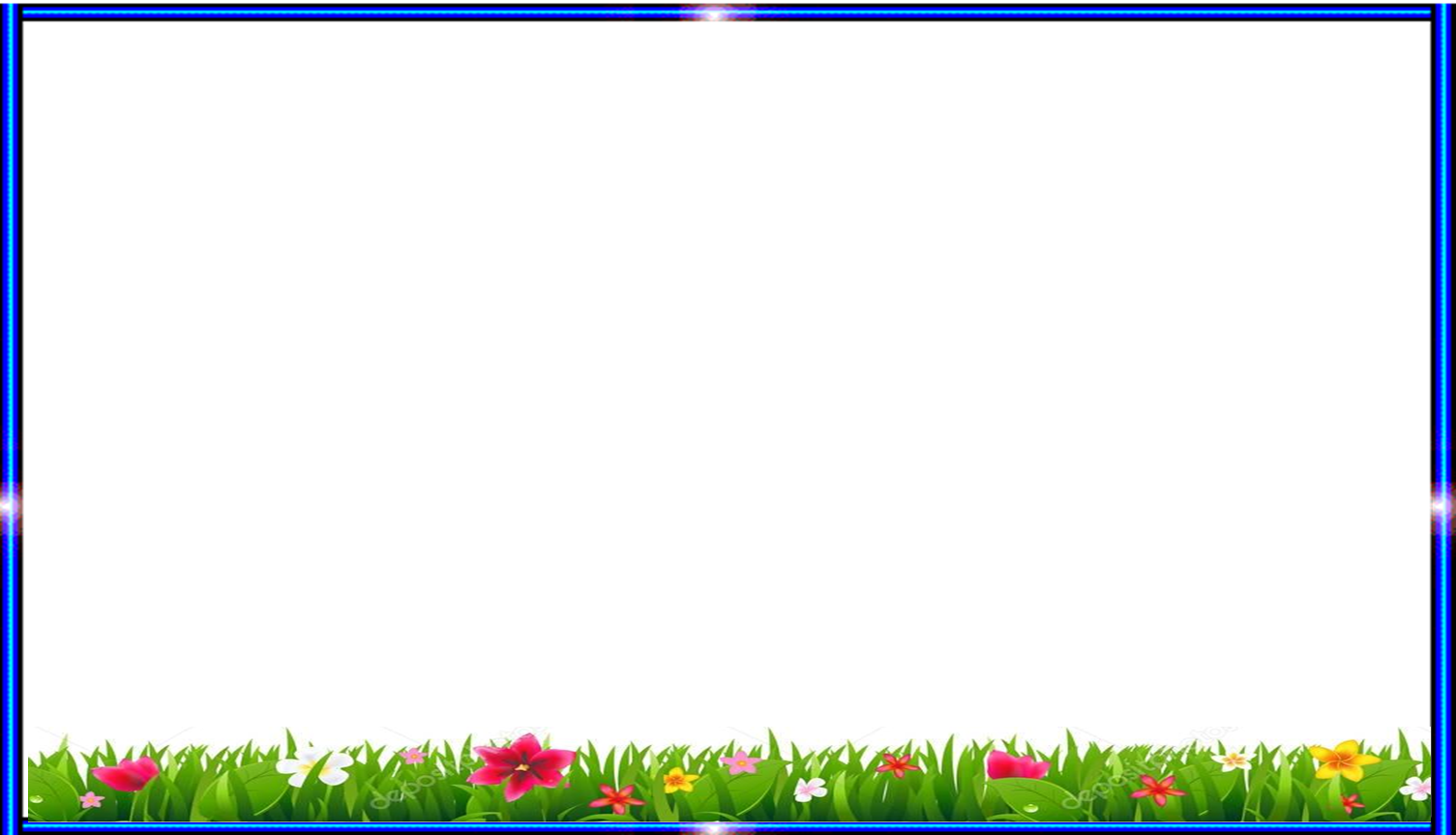 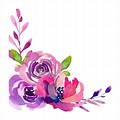 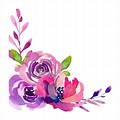 আমাদের চারপাশে কী কী রয়েছে ?
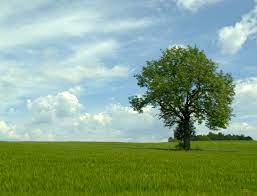 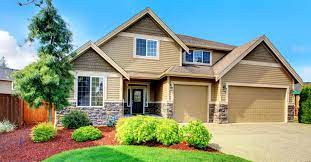 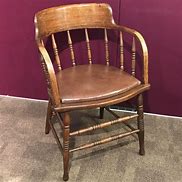 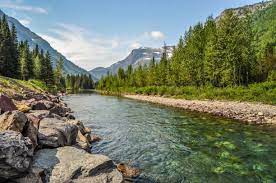 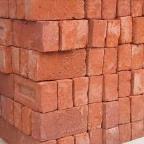 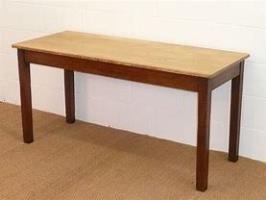 ঘর
ইট
টেবিল
নদী
চেয়ার
গাছ
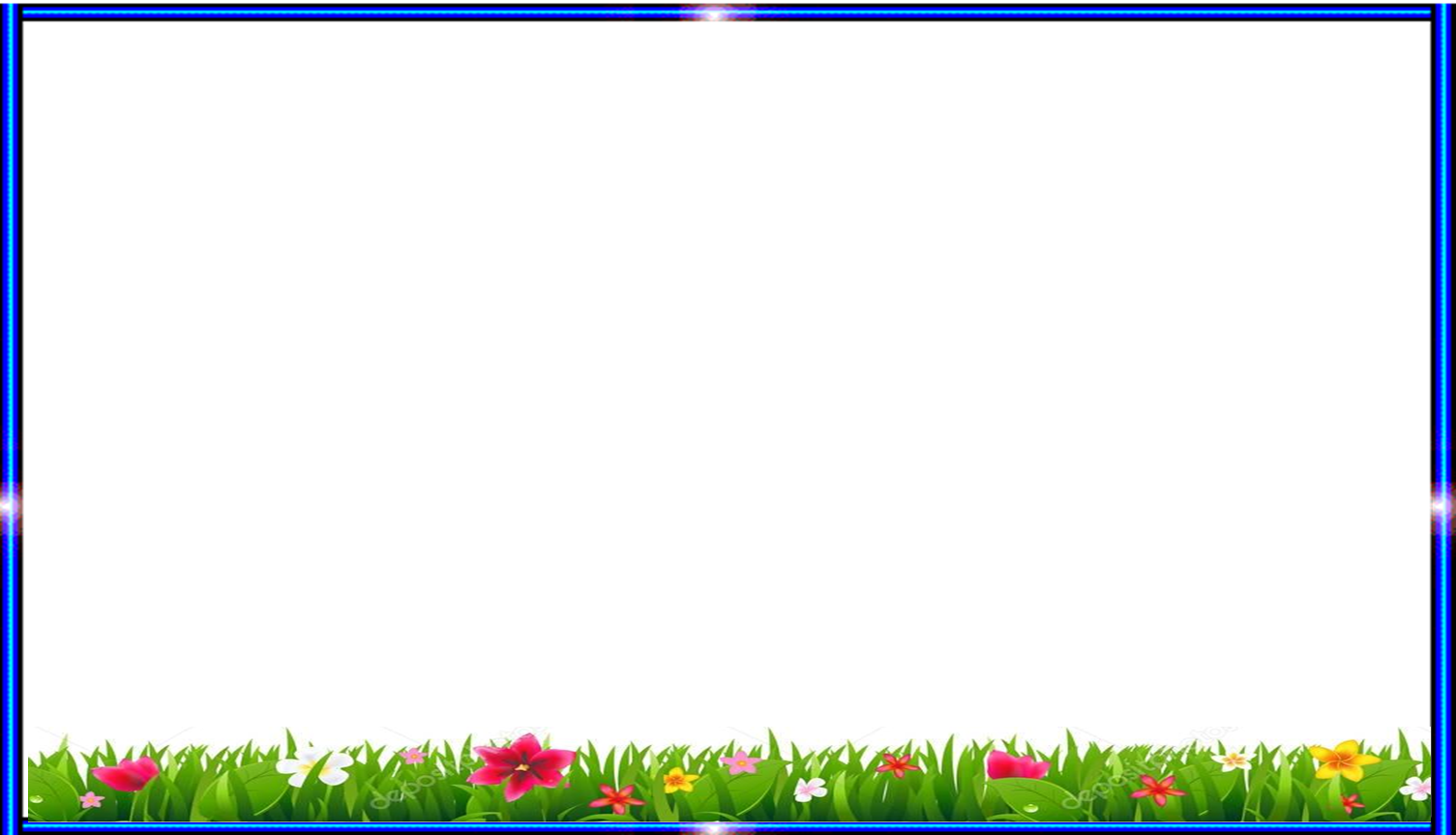 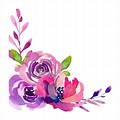 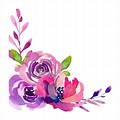 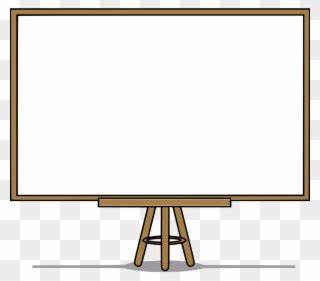 আজ আমরা পড়ব
পদার্থ
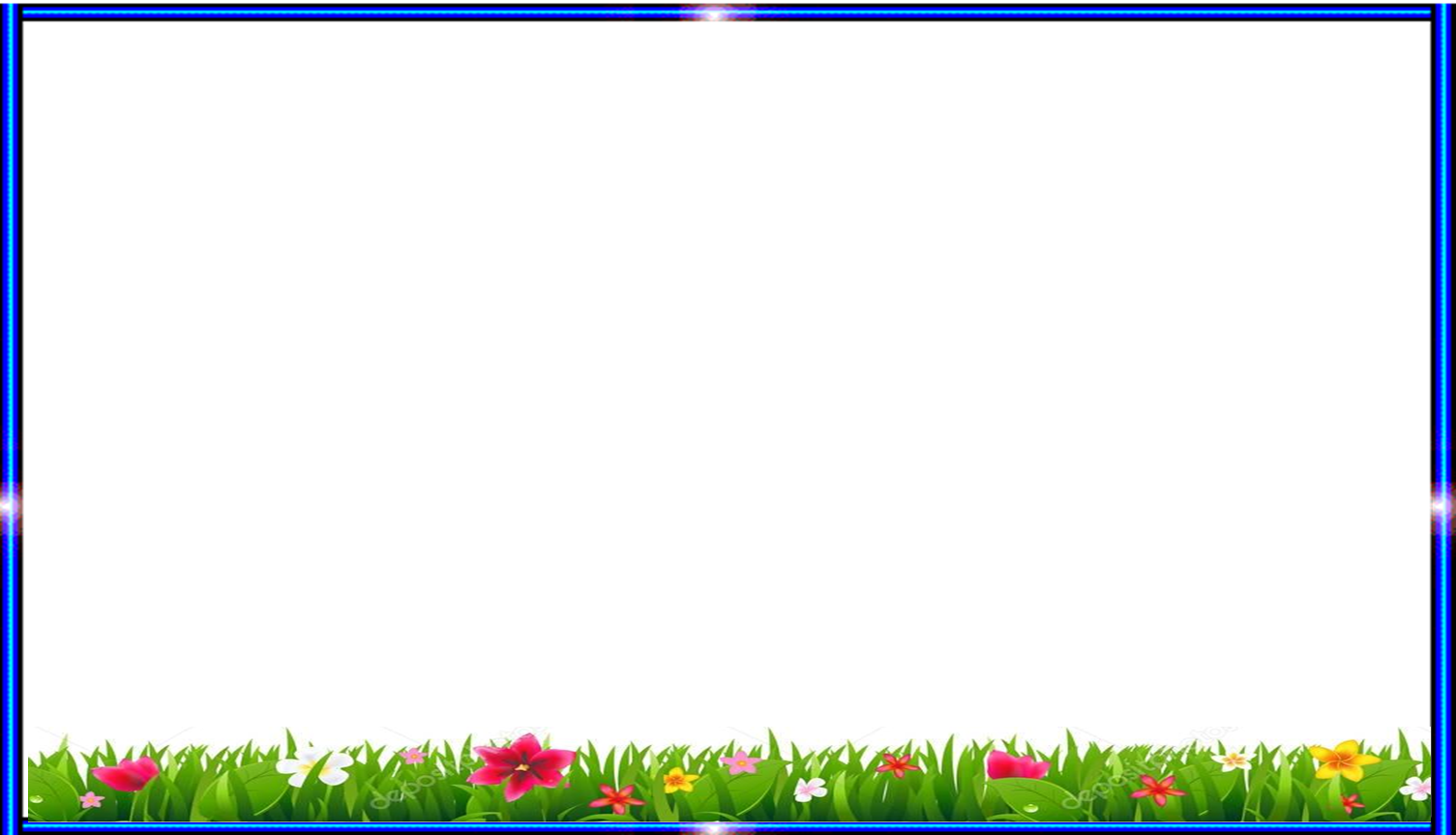 শিখনফল
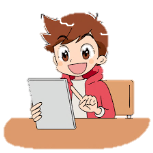 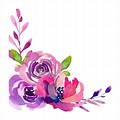 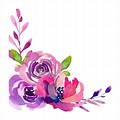 এ পাঠ শেষে শিক্ষার্থীরা যা শিখবে-
১৬.১.১ পদার্থের তিন অবস্থার বৈশিষ্ট্য বলতে পারবে।
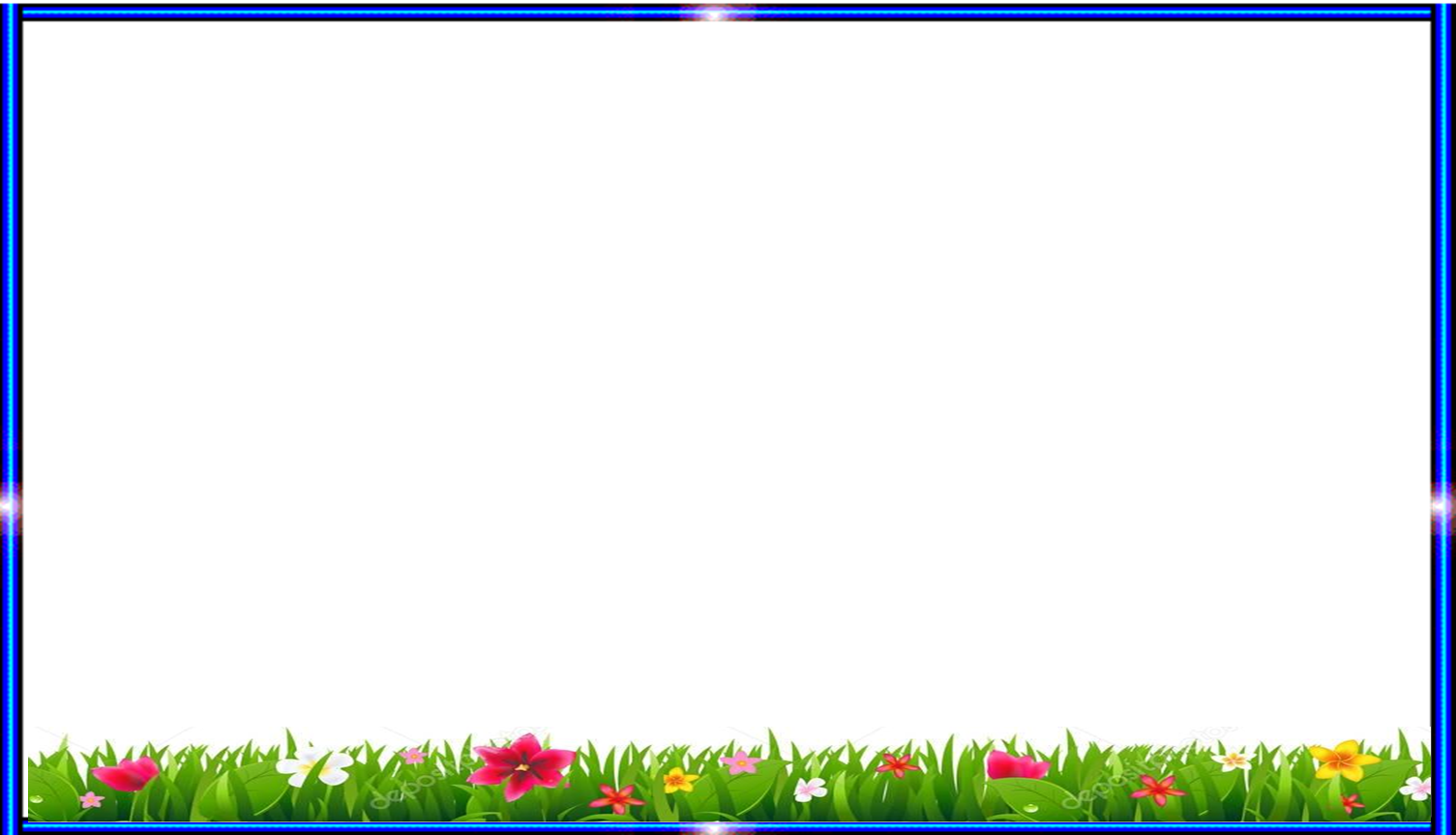 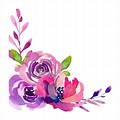 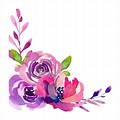 ছবিতে তোমরা কী কী দেখতে পাচ্ছো?
এগুলো কি দিয়ে তৈরি ?
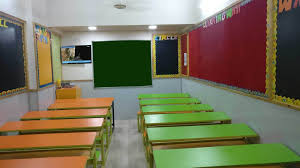 বেঞ্চ,বোড
কাঠ,পেরেক,লোহা দিয়ে ।
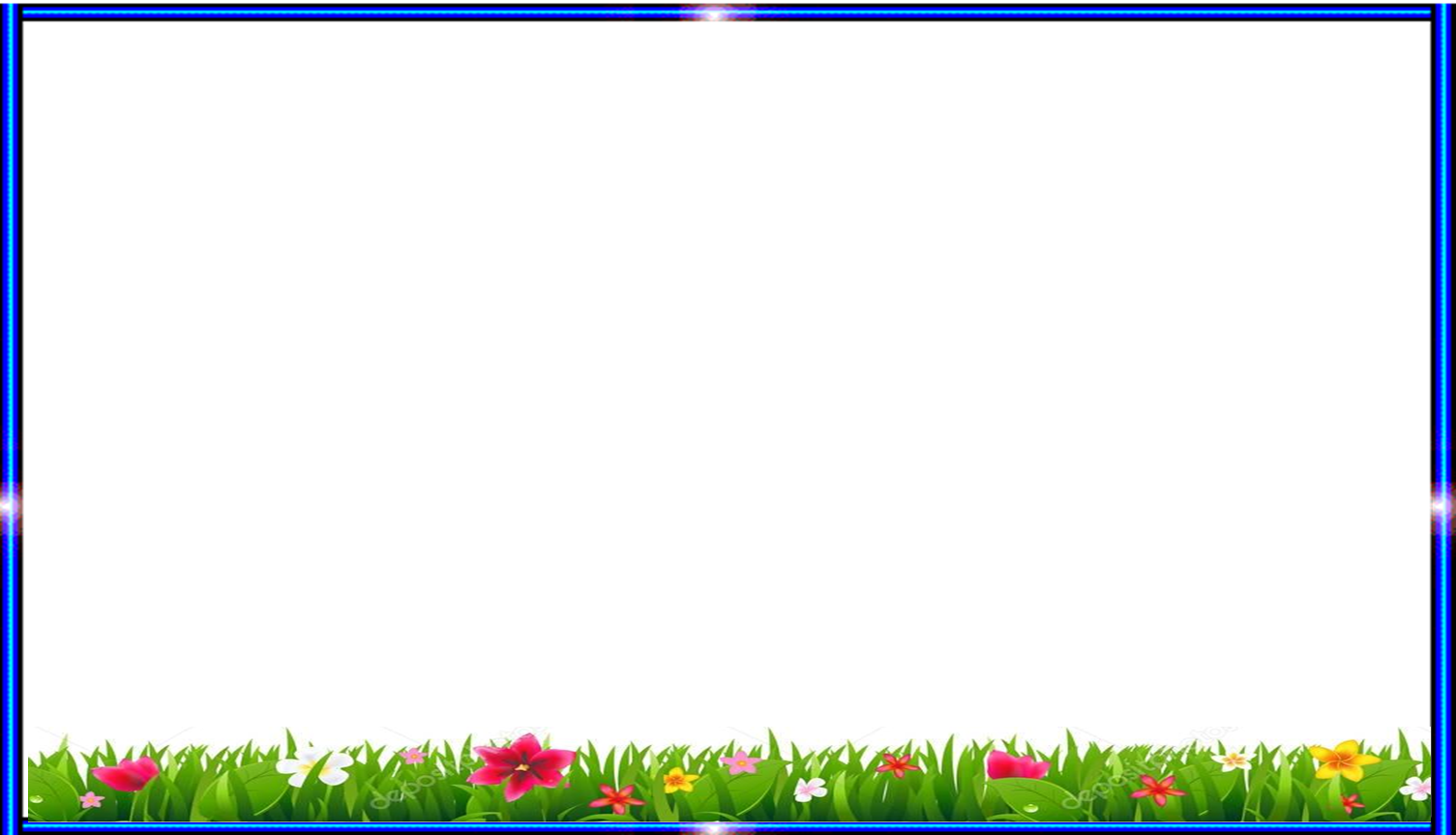 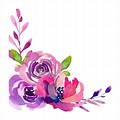 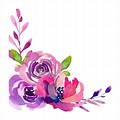 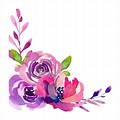 ছবিতে তোমরা কী কী দেখতে পাচ্ছো?
জিনিসগুলো কি দিয়ে তৈরি ?
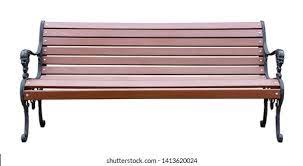 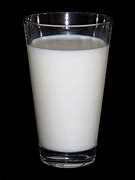 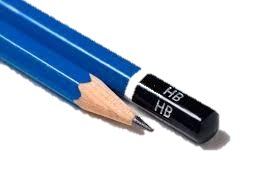 কাঠ,পেরেক,লোহা,কাচ দিয়ে ।
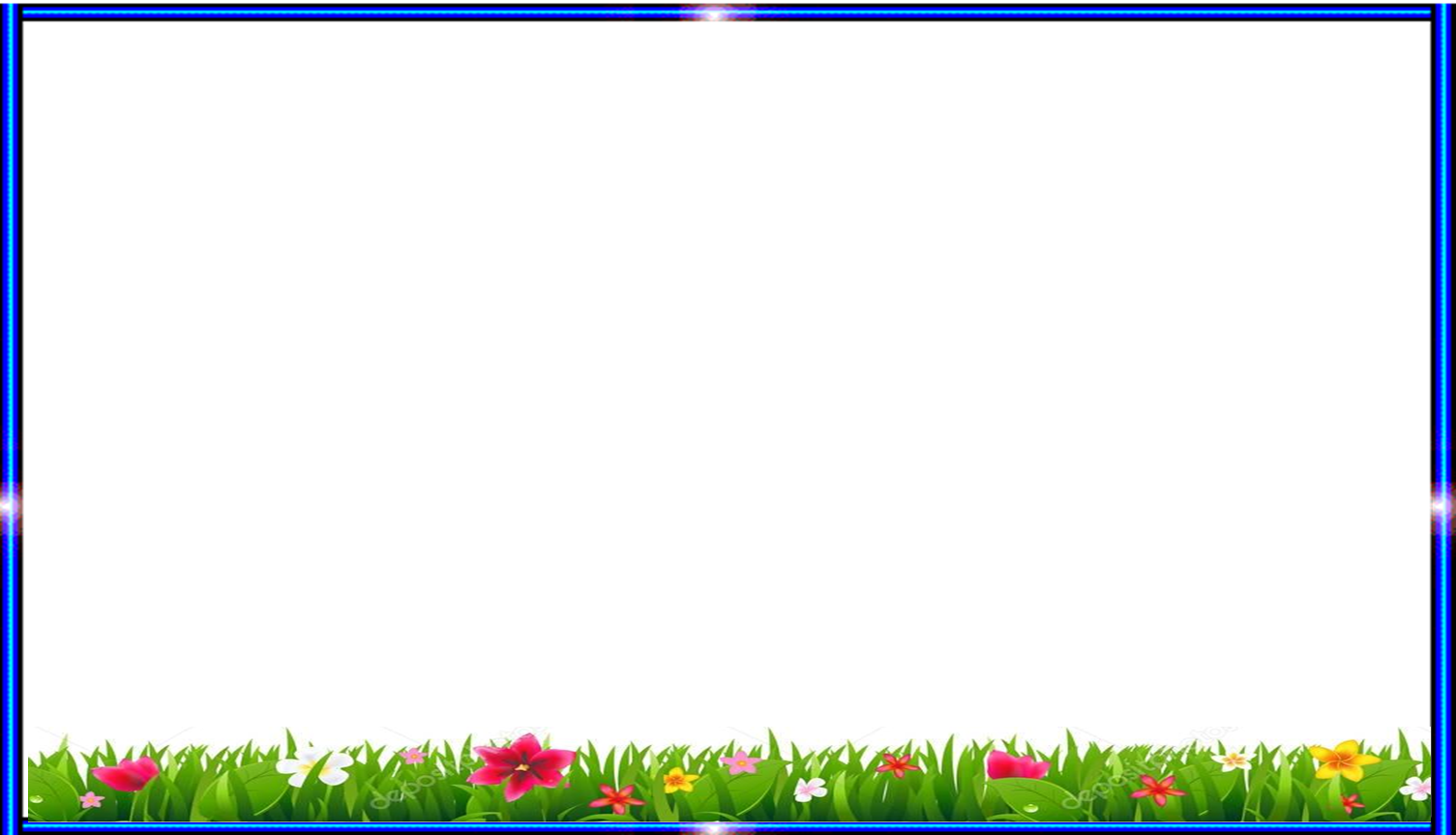 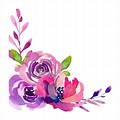 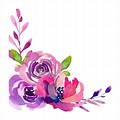 ছবিতে তোমরা কী কী দেখতে পাচ্ছো?
জিনিসগুলো কি দিয়ে তৈরি ?
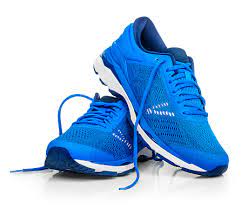 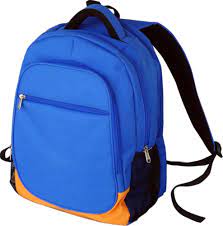 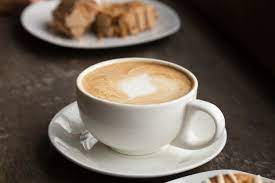 সুতা ,কাপড়,মাটি দিয়ে ।
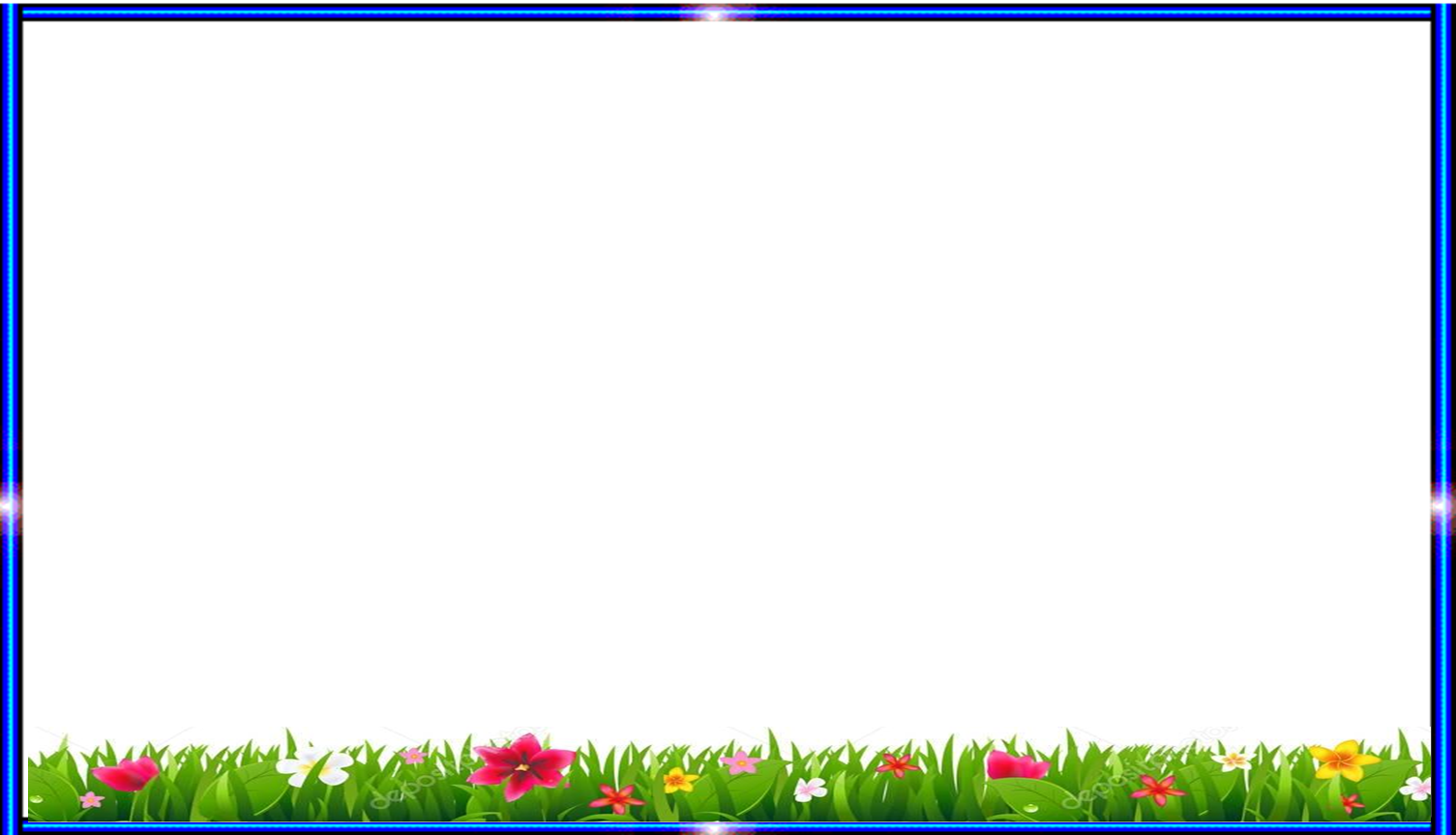 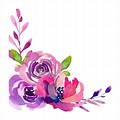 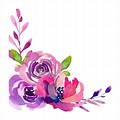 ছবিতে তোমরা কী কী দেখতে পাচ্ছো?
জিনিসগুলো কি দিয়ে তৈরি ?
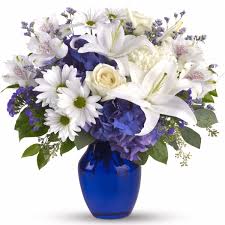 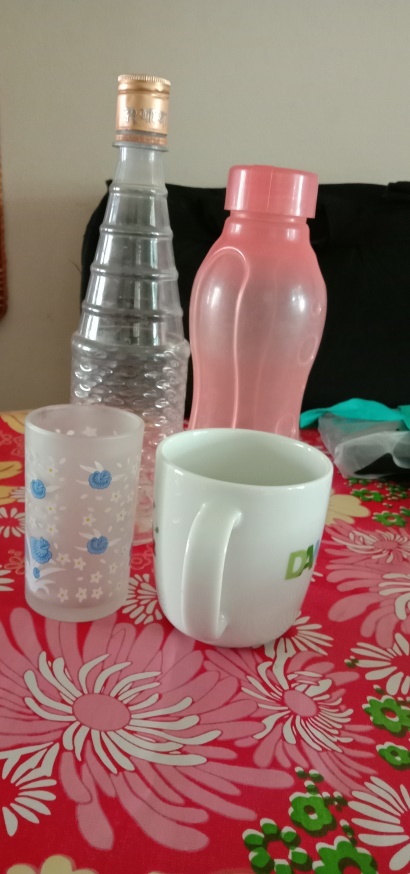 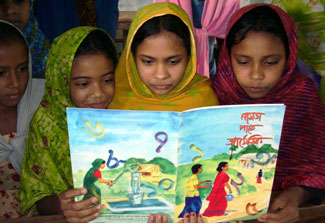 কাগজ,কাচ,প্লাস্টিক,মাটি দিয়ে ।
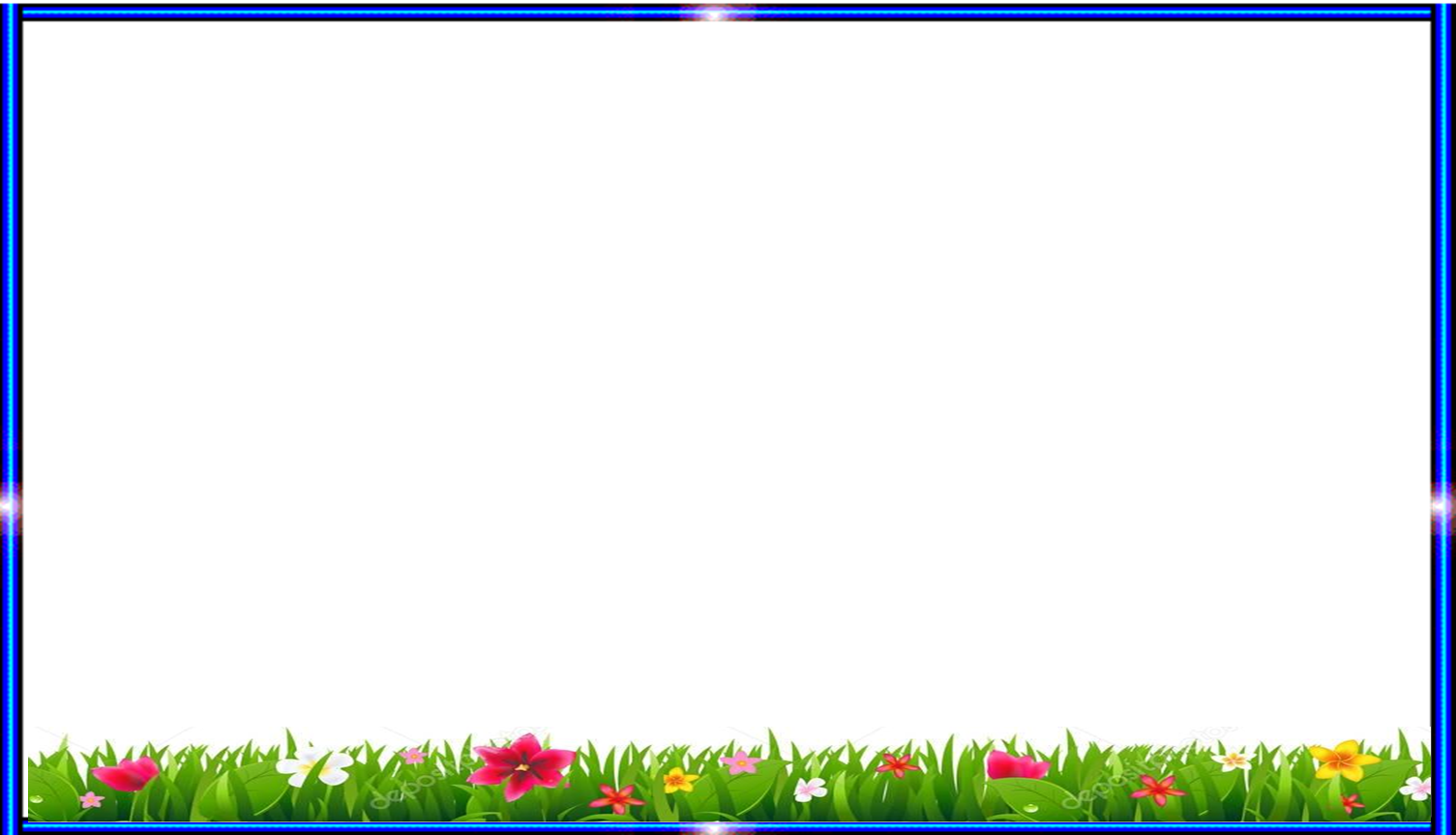 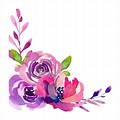 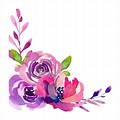 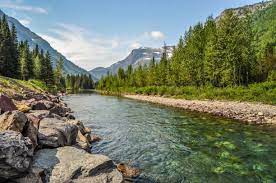 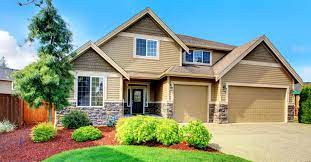 পদার্থঃ 
আমাদের চারপাশে অসংখ্য জিনিস রয়েছে ।এসবের মধ্য আছে টেবিল,চেয়ার,বই,পেনসিল,ইট,দালান,পাহাড় এমন অনেক কিছু।এছাড়াও রয়েছে মাটি,পানি,বায়ু ইত্যদি
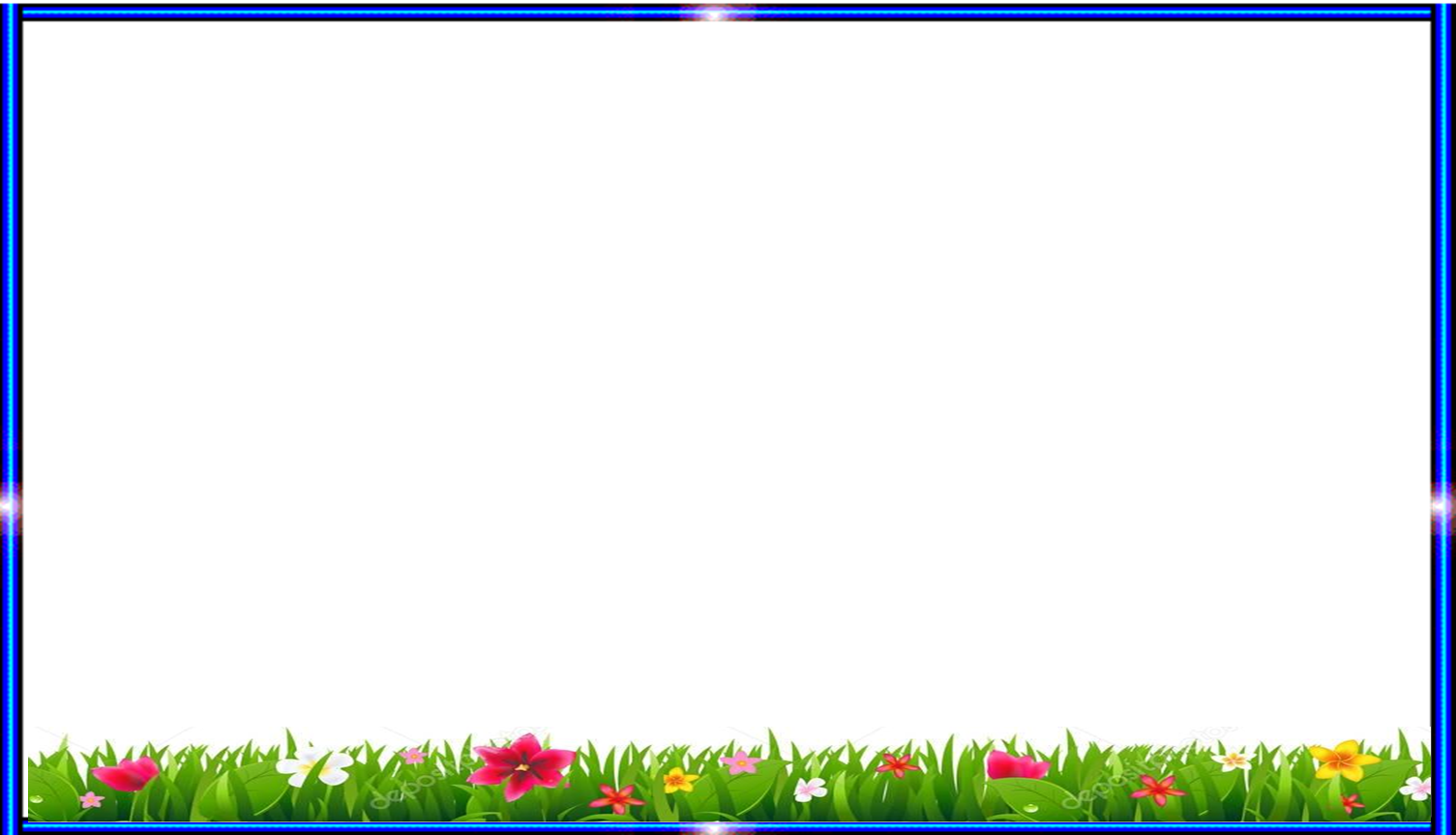 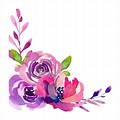 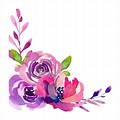 পদার্থ কী ?  
পৃথিবীর সবকিছুই কোন না কোন পদার্থ দিয়ে তৈরী ।চেয়ার,টেবিল,পানির গ্লাস এগুলোসবই পদার্থের তৈরী ।কাঠ দিয়ে তৈরী হয় চেয়ার, আবার কাচ দিয়ে পানির গ্লাস । পদার্থের ওজন আছে এবং জায়গা দখল করে ।
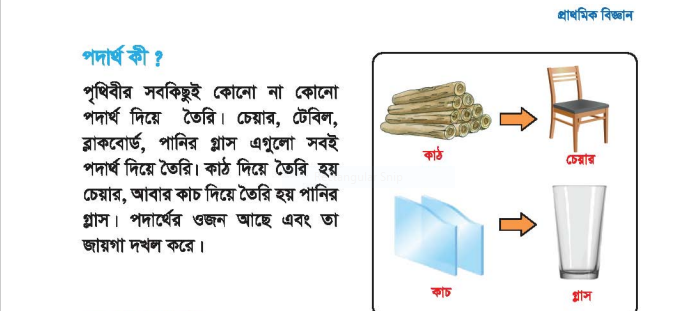 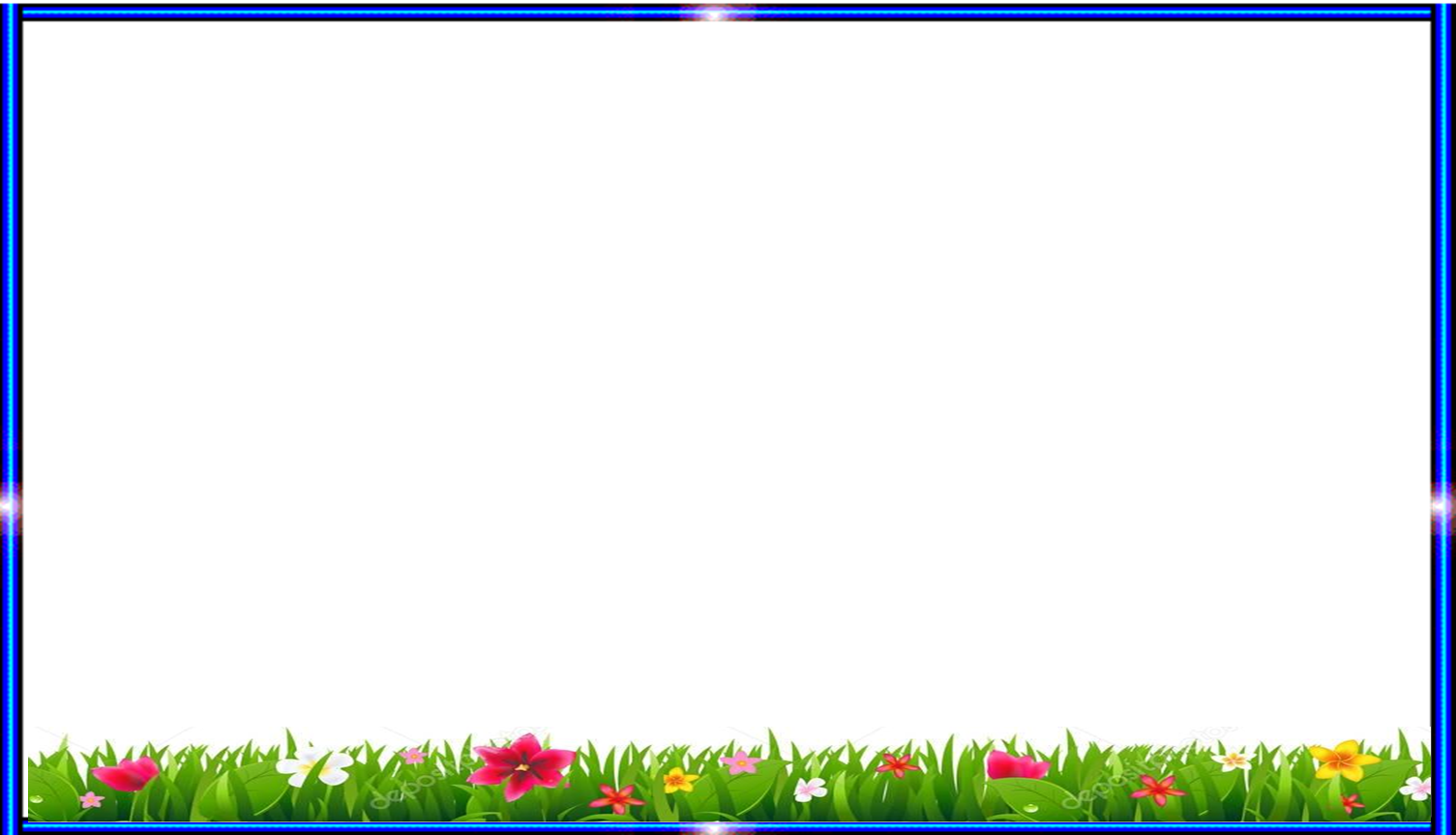 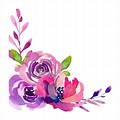 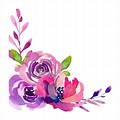 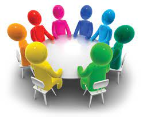 দলীয় কাজ
কাঠ ,তারকাটা
চামড়া, আঠা
কাঠ , কালো চোখা বস্তু
কাচ, মাটি
পাট, প্লাস্টিক,চামড়া
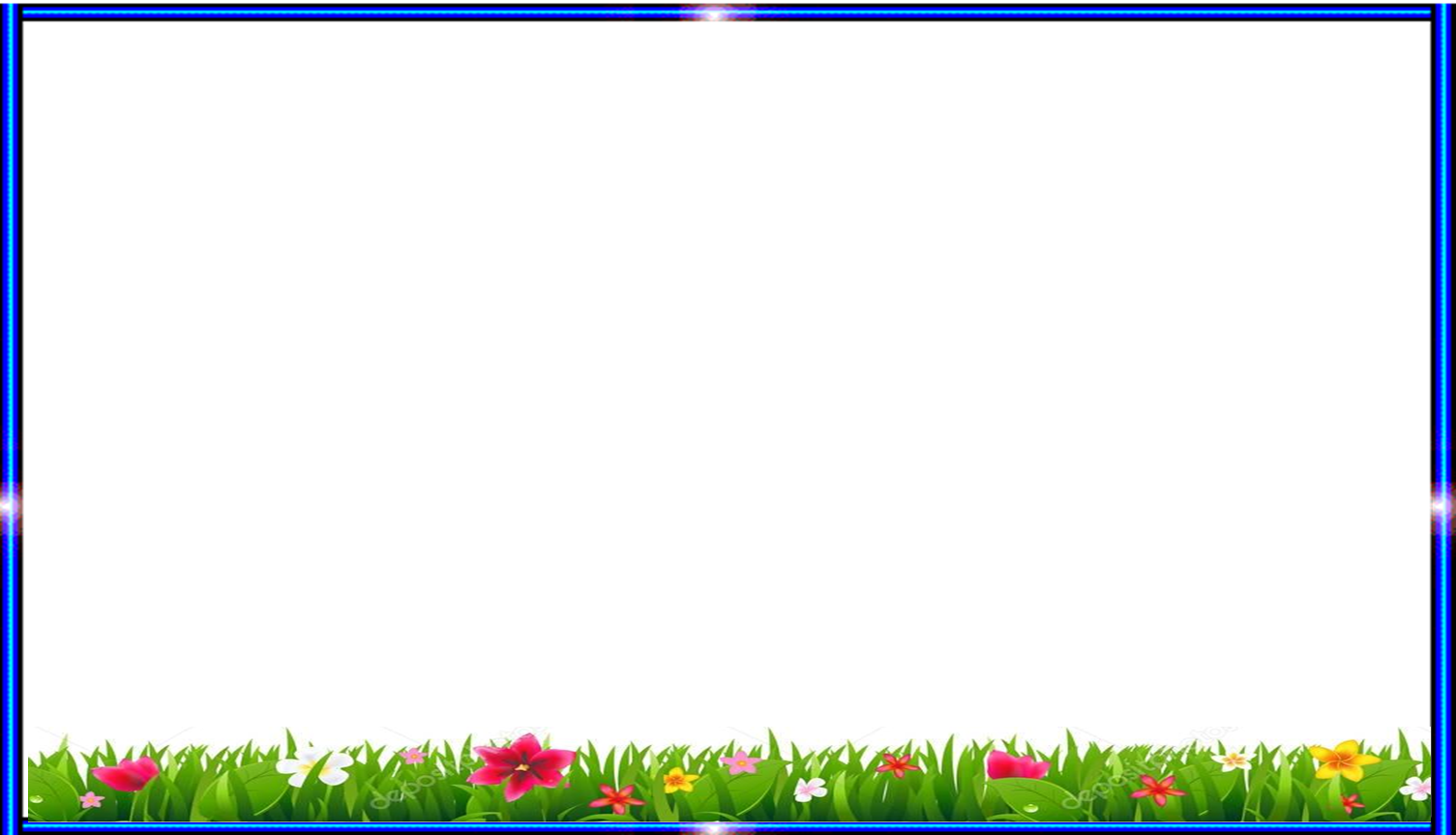 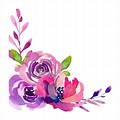 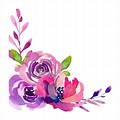 বই সংযোগ পৃষ্ঠা নং ১৭
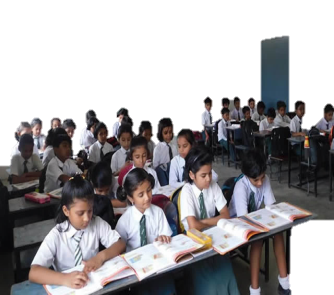 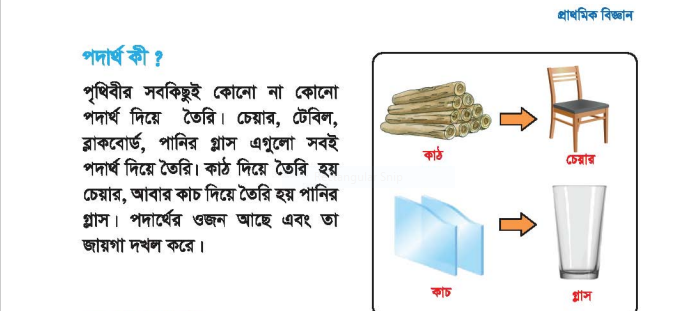 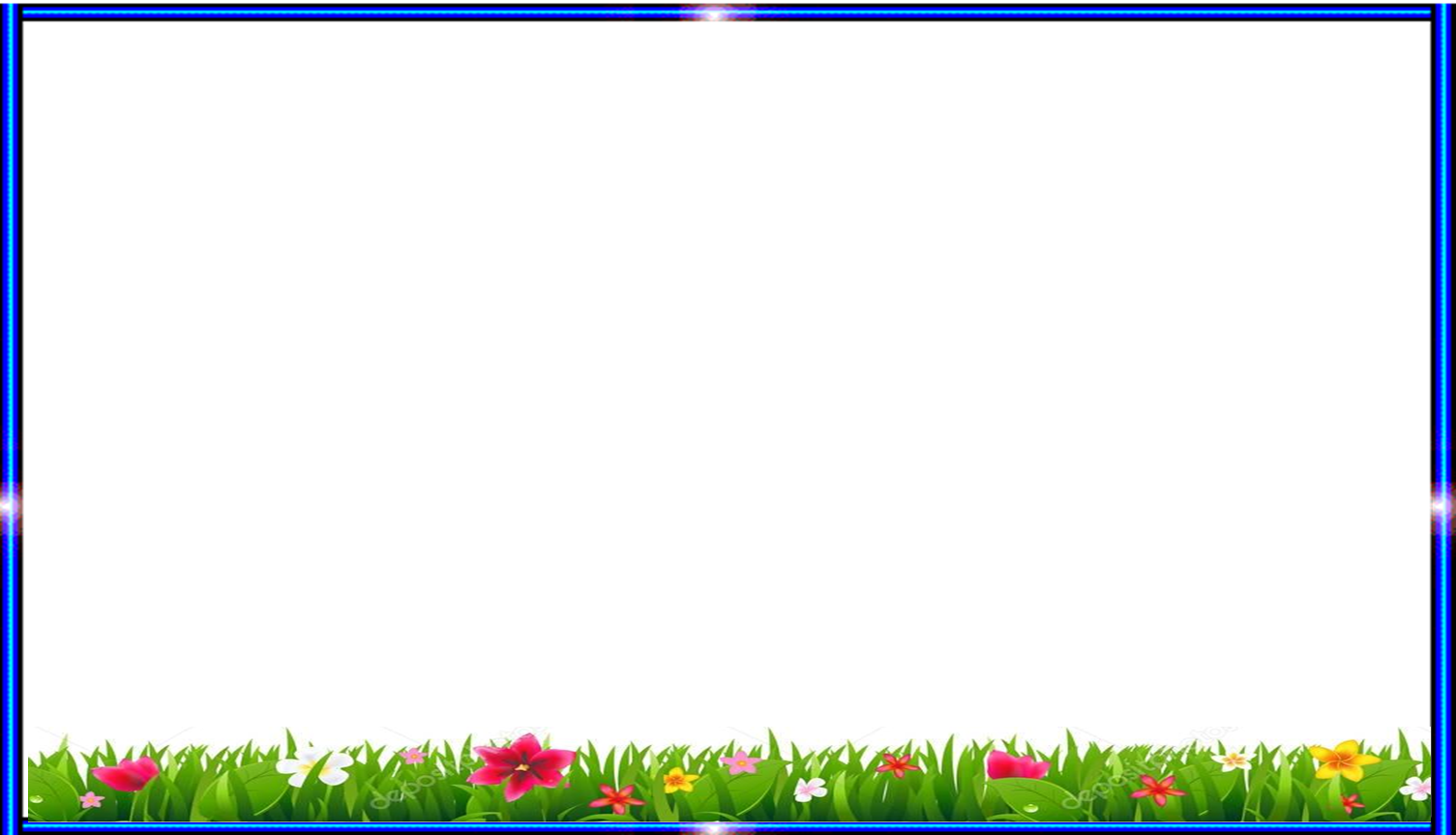 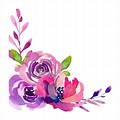 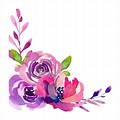 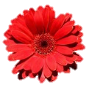 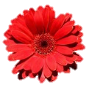 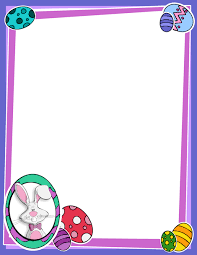 শিক্ষার্থীর 
নিরব পাঠ
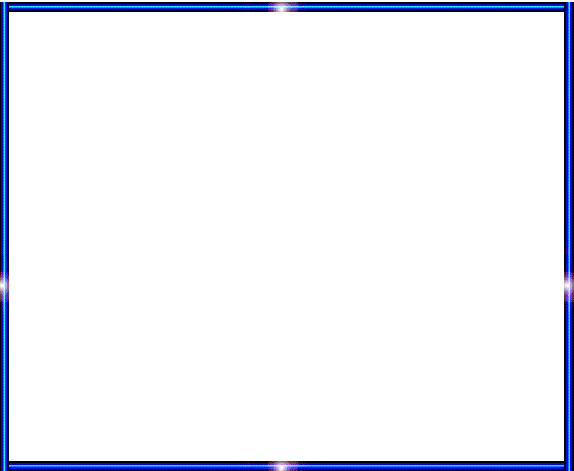 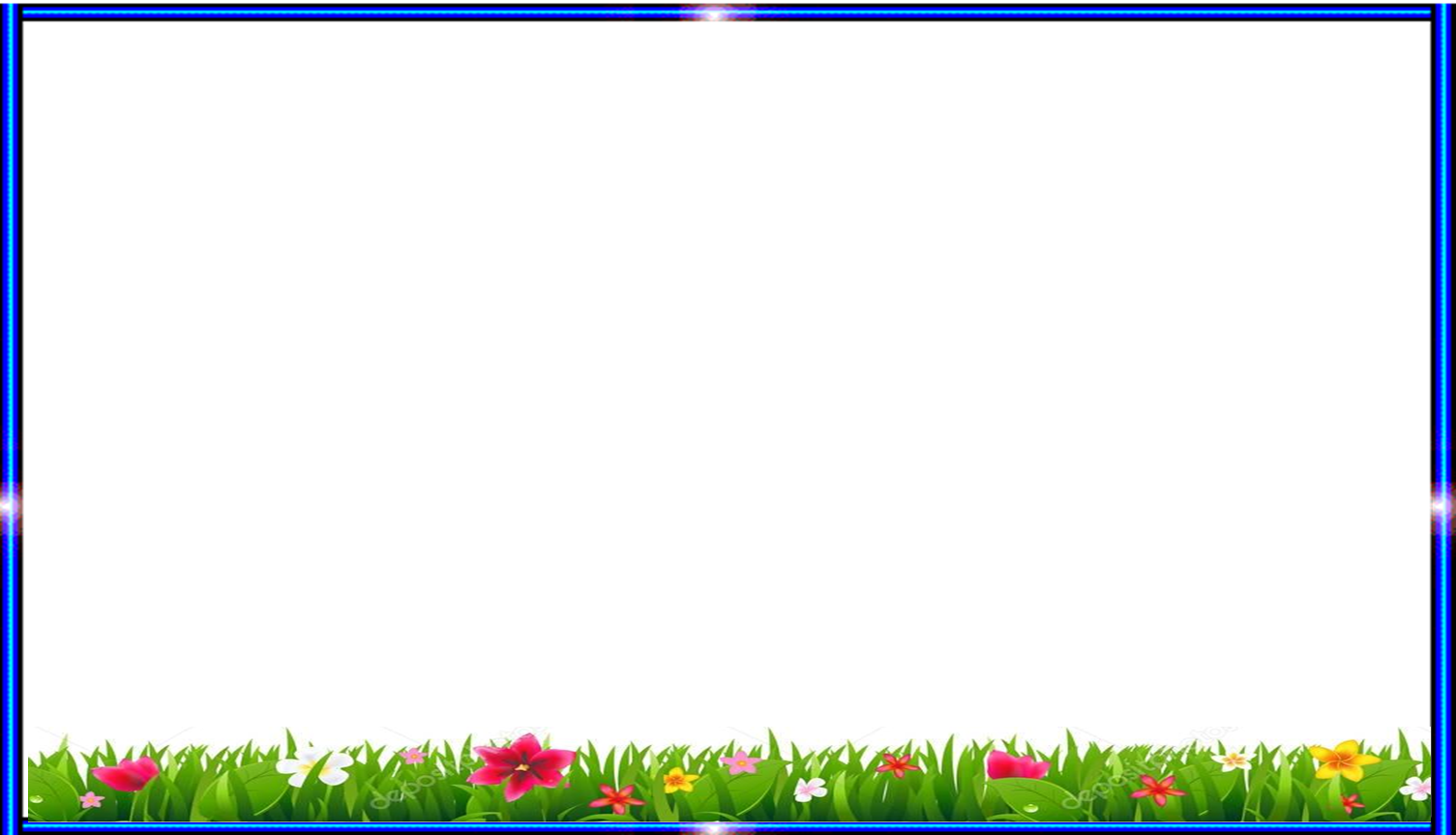 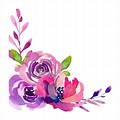 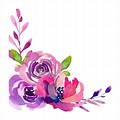 মূল্যায়ন
১।চেয়ার, টেবিল কী দিয়ে তৈরী ?
২।বই খাতা কেন পদার্থ
?
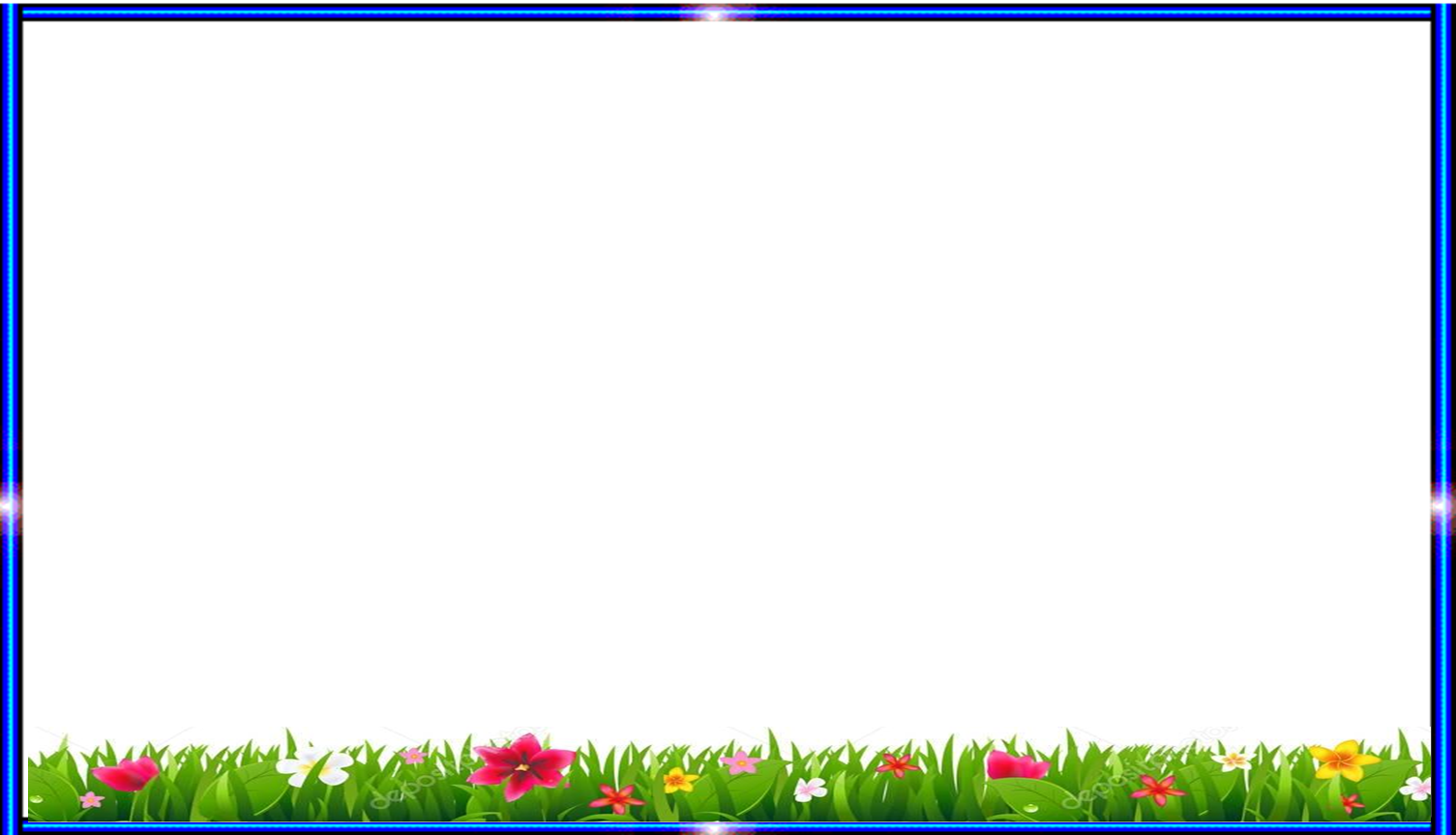 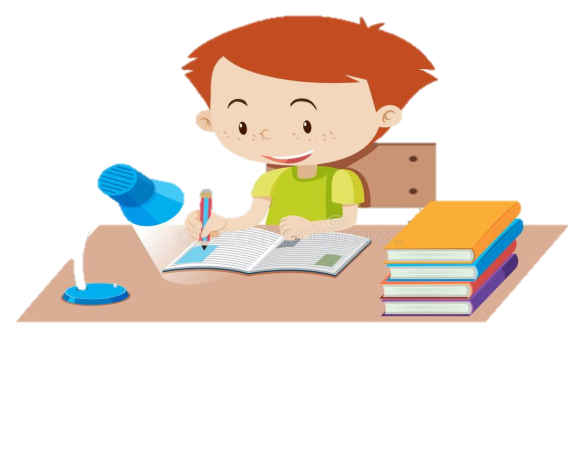 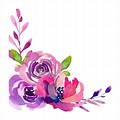 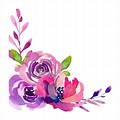 বাড়ীর কাজ
ছাতা কী দিয়ে তৈরী লিখে আনবে ?
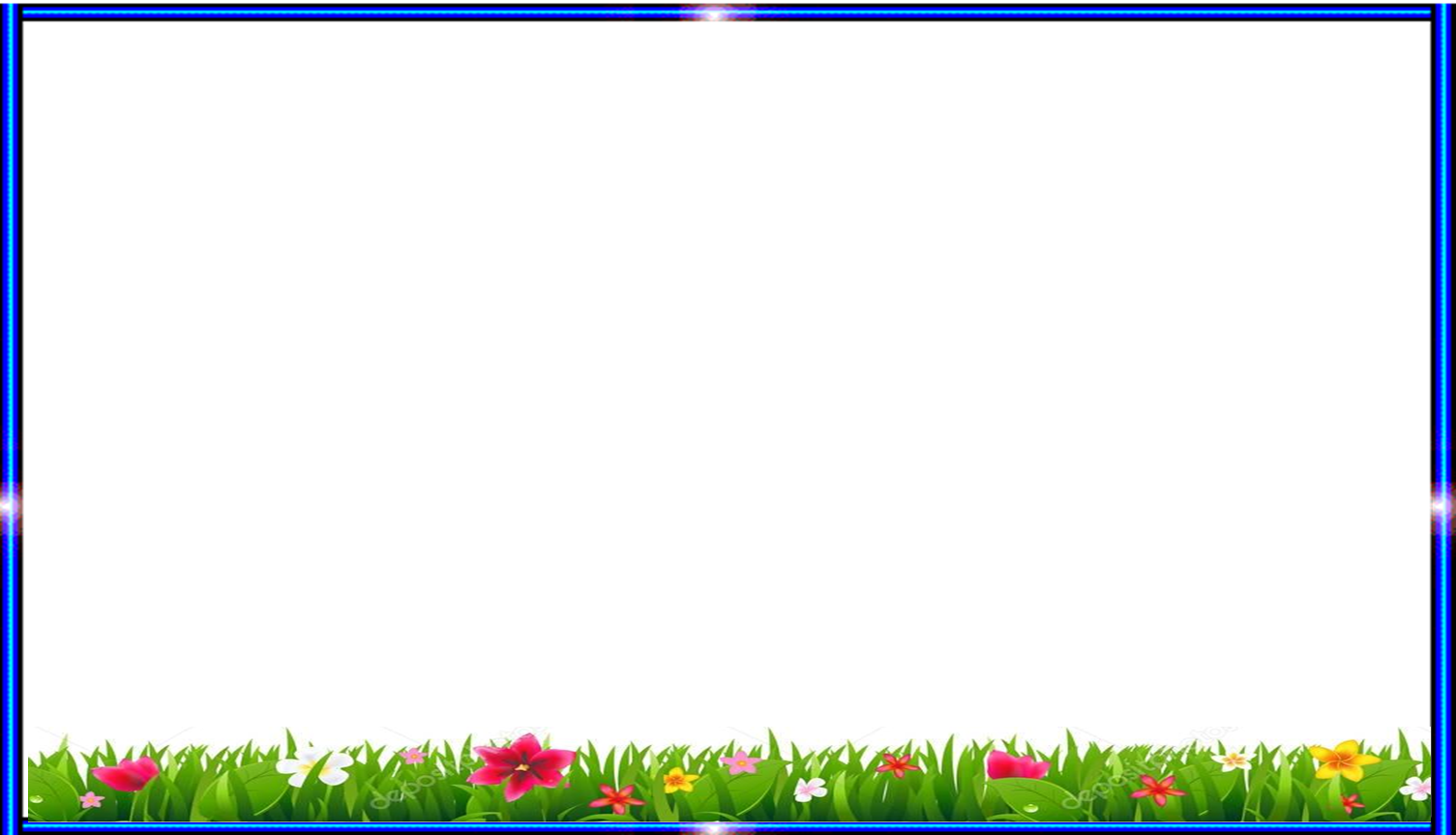 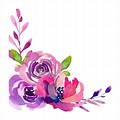 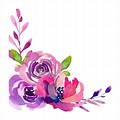 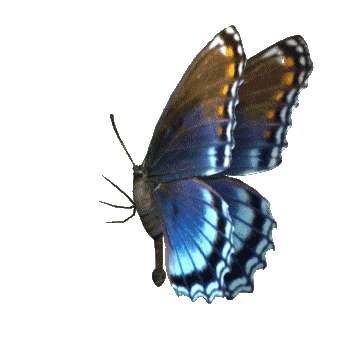 ধন্যবাদ